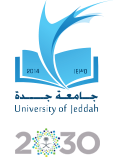 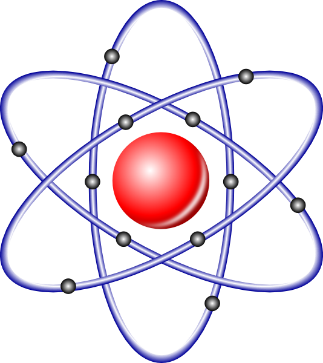 Chapter 2
Atoms, Molecules, Ions and Periodicity
1
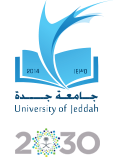 Chapter 2
Atoms, Molecules, and Ions
Page:23-41
2.5. Subatomic particles: proton, neutrons and electrons in atom.
2.6. Finding patterns: The periodic law and periodic table.
2.7. Atomic Mass: Avogadro’s Mass of an element’s atoms.
2.8. Molar mass.
2.10. Electron Configuration.
2.11. Electron Configuration and valence electron 
2.13. Periodic trends in the size of atoms. 
2.14. Electron affinities and metallic character.
2
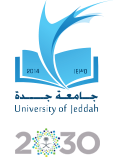 Chapter 2/Atoms, Molecules, and Ions
2.10. Electron Configuration:
Electron configuration: is how the electrons are distributed among the various atomic orbitals in an atom.
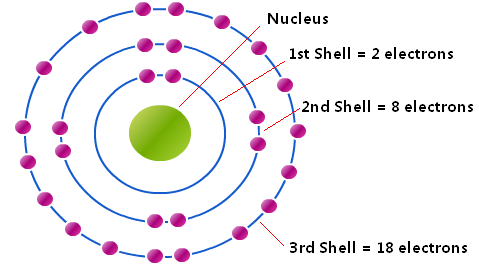 3
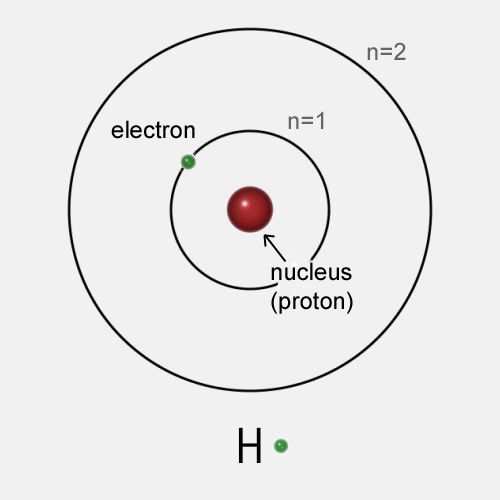 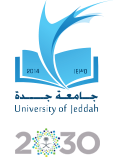 Chapter 2/Atoms, Molecules, and Ions
2.10. Electron Configuration:
Electron configuration: is how the electrons are distributed among the various atomic orbitals in an atom.

Example:
H=   1s1
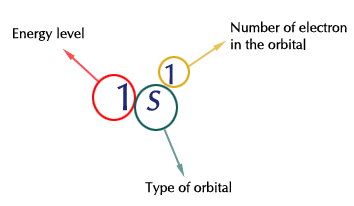 4
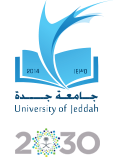 Chapter 2/Atoms, Molecules, and Ions
2.10. Electron Configuration:
Order of orbitals (filling) in multi-electron atom
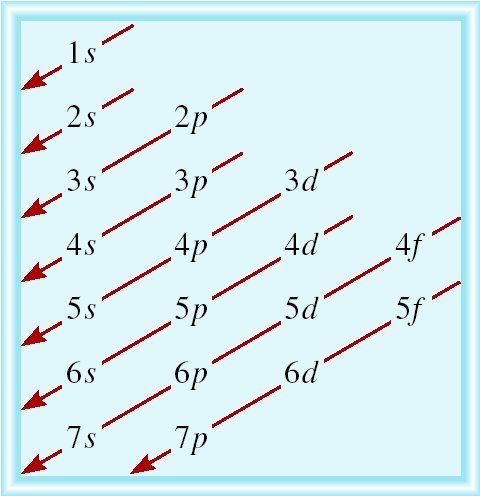 The s sublevel has just 1 orbital, so can contain 2 electrons. 
The p sublevel has 3 orbitals, so can contain 6 electrons. 
The d sublevel has 5 orbitals, so can contain 10 electrons. 
The f sublevel has 7 orbitals, so can contain 14 electrons.
اما ان يحفظ هذا 
(أو)
 هذا
1s < 2s < 2p < 3s < 3p < 4s < 3d < 4p < 5s < 4d < 5p < 6s
5
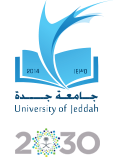 Chapter 2/Atoms, Molecules, and Ions
2.10. Electron Configuration:
Energy of orbitals:
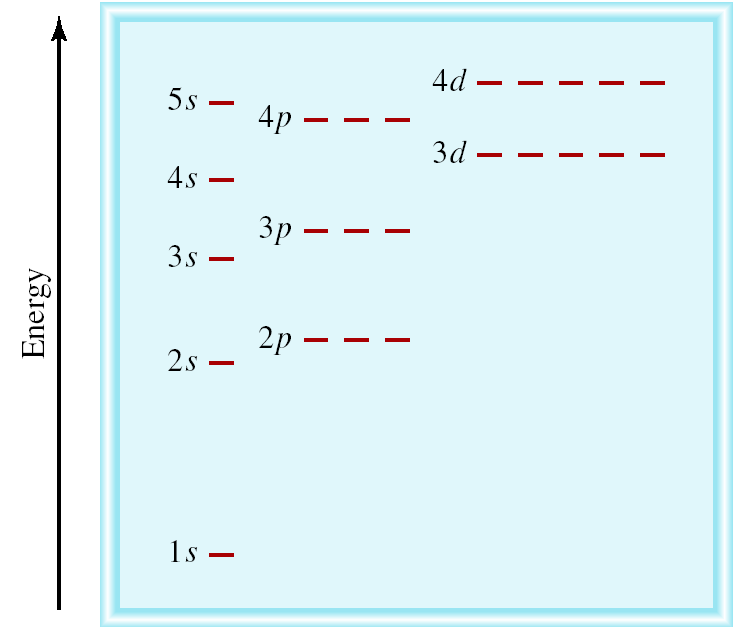 1s < 2s < 2p < 3s < 3p < 4s < 3d < 4p < 5s < 4d < 5p < 6s
6
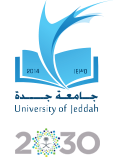 Chapter 2/Atoms, Molecules, and Ions
2.10. Electron Configuration:
1-Aufbau Principle (“Fill up” electrons): the electrons are added one by one to the atomic orbitals in lowest energy orbitals. 2-The Pauli Exclusion Principal: NO two electrons in an atom can have the same set of four quantum numbers.3-Hund’s Rule:  The most stable arrangement of electrons in subshells is the one with the greatest number of parallel spins.
Quantum numbers?
 The principal quantum number (n) (1,2,3..)
 The angular momentum quantum number (l) (s,p,d..)
 The magnetic quantum number (ml) (px, py, pz..)
 The spin quantum number (ms) (+½ , -½)
7
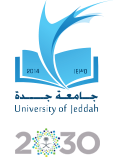 Chapter 2/Atoms, Molecules, and Ions
2.10. Electron Configuration:
1-“Fill up” electrons in lowest energy orbitals (Aufbau principle): the electrons are added one by one to the atomic orbitals
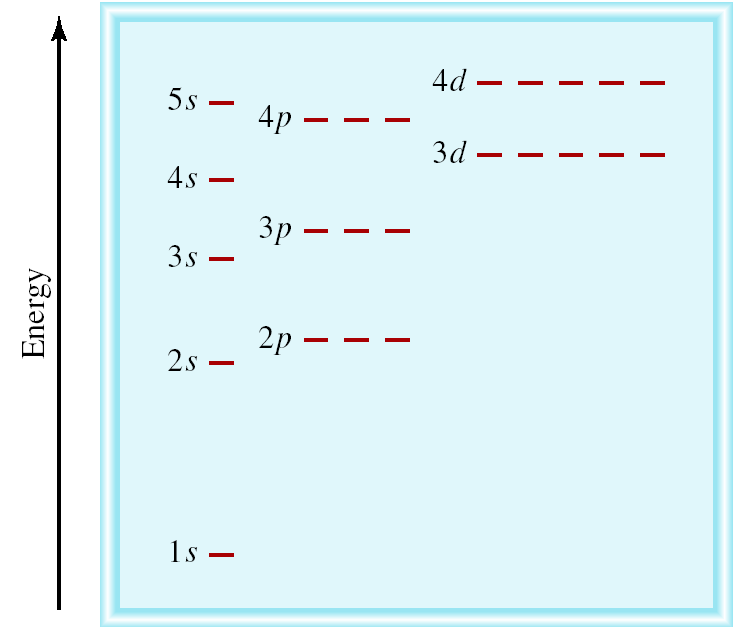 H 1 electron
H=  1s1
8
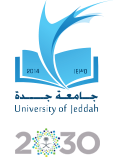 Chapter 2/Atoms, Molecules, and Ions
2.10. Electron Configuration:
2-Pauli Exclusion Principal: No two electrons in an atom can have the same set of four quantum numbers
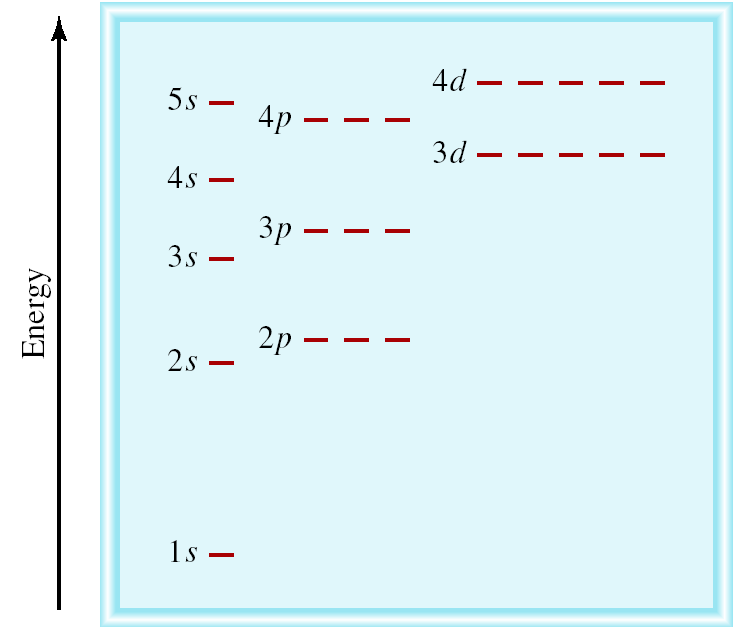 He 2 electrons
He=  1s2
9
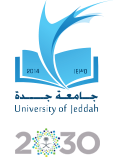 Chapter 2/Atoms, Molecules, and Ions
2.10. Electron Configuration:
2-Pauli Exclusion Principal: No two electrons in an atom can have the same set of four quantum numbers
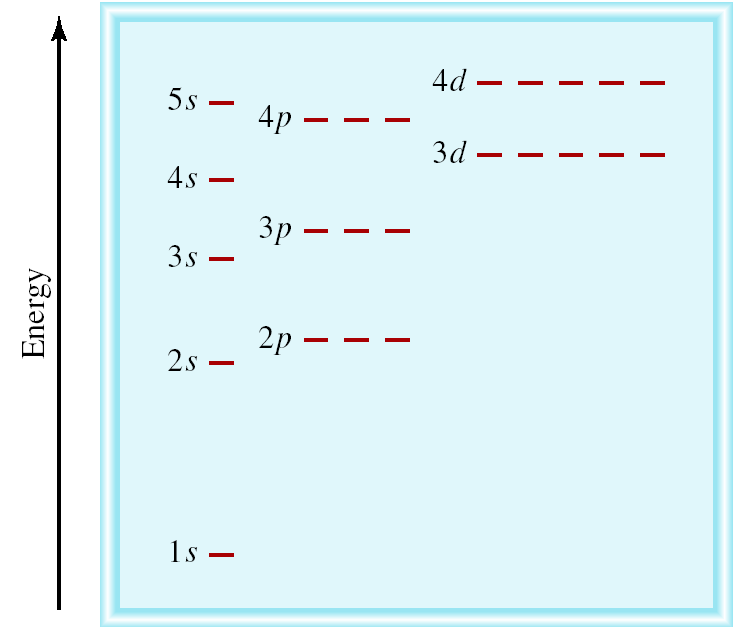 He 2 electrons
He=  1s2
10
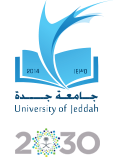 Chapter 2/Atoms, Molecules, and Ions
2.10. Electron Configuration:
1-“Fill up” electrons in lowest energy orbitals (Aufbau principle): the electrons are added one by one to the atomic orbitals
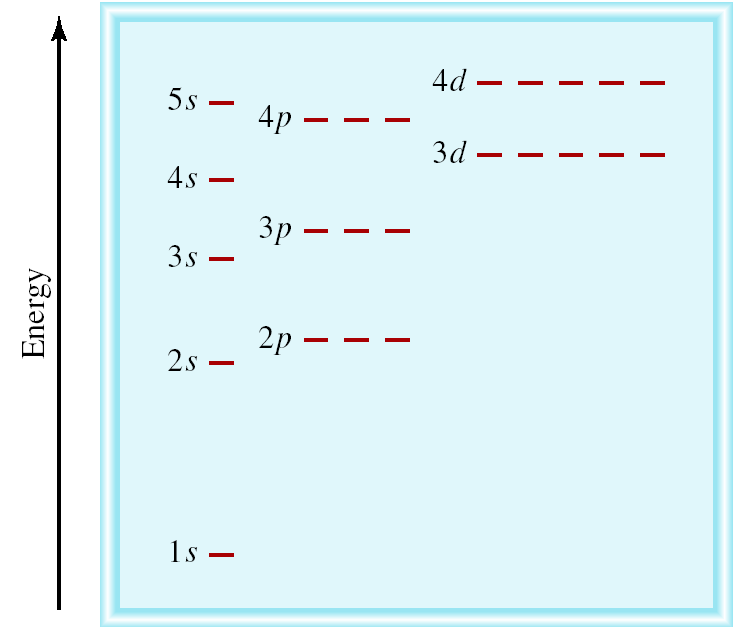 Li 3 electrons
Li=  1s22s1
11
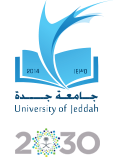 Chapter 2/Atoms, Molecules, and Ions
2.10. Electron Configuration:
1-“Fill up” electrons in lowest energy orbitals (Aufbau principle): the electrons are added one by one to the atomic orbitals
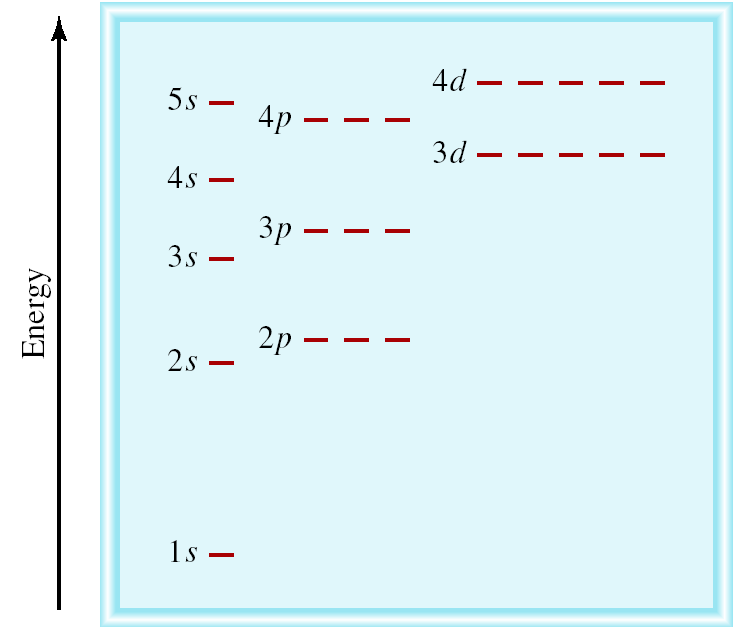 Be 4 electrons
Be=  1s22s2
12
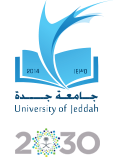 Chapter 2/Atoms, Molecules, and Ions
2.10. Electron Configuration:
1-“Fill up” electrons in lowest energy orbitals (Aufbau principle): the electrons are added one by one to the atomic orbitals
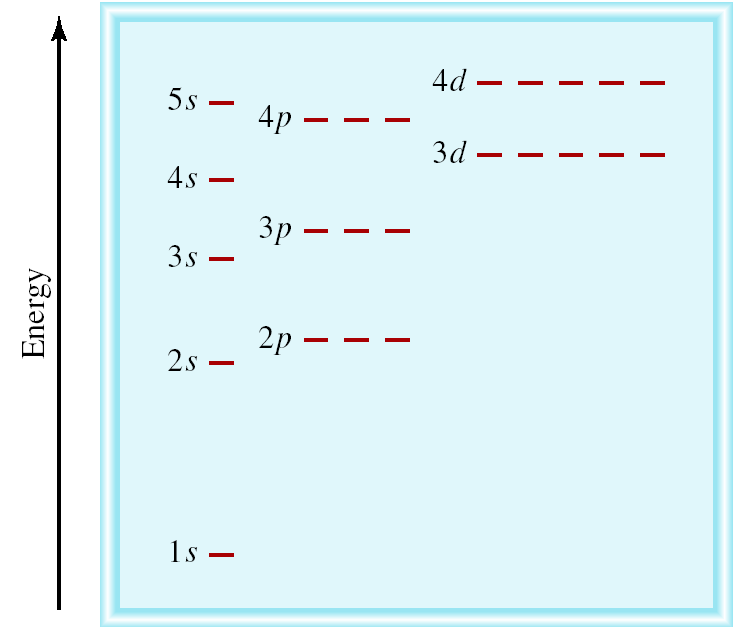 B 5 electrons
B=  1s22s22p1
13
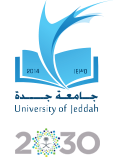 Chapter 2/Atoms, Molecules, and Ions
2.10. Electron Configuration:
3-The most stable arrangement of electrons in subshells is the one with the greatest number of parallel spins (Hund’s rule).
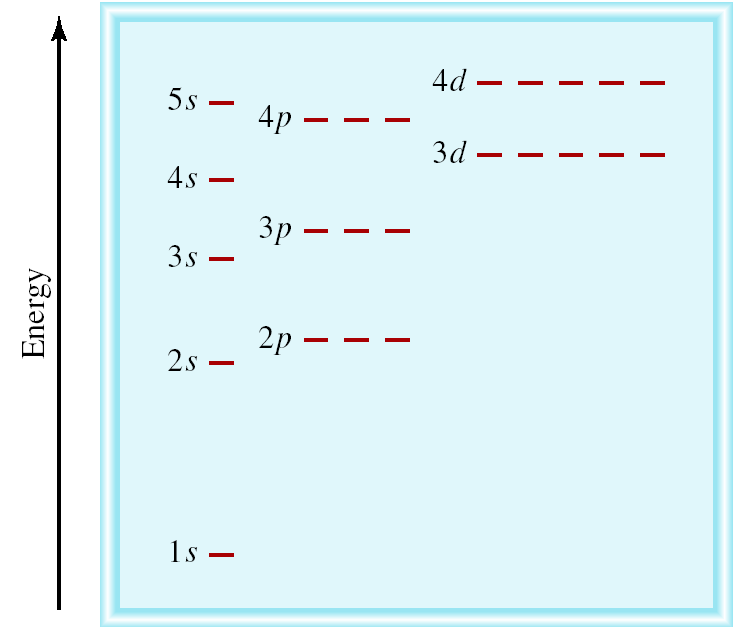 C 6 electrons
C=  1s22s22p2
14
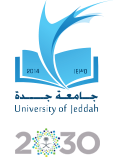 Chapter 2/Atoms, Molecules, and Ions
2.10. Electron Configuration:
3-The most stable arrangement of electrons in subshells is the one with the greatest number of parallel spins (Hund’s rule).
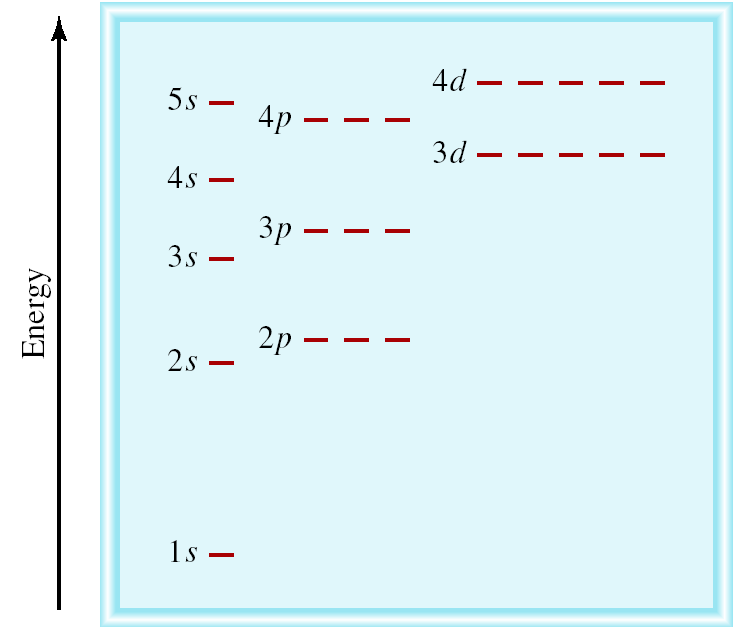 C 6 electrons
C= 1s22s22p2
15
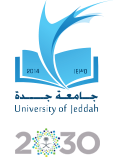 Chapter 2/Atoms, Molecules, and Ions
2.10. Electron Configuration:
3-The most stable arrangement of electrons in subshells is the one with the greatest number of parallel spins (Hund’s rule).
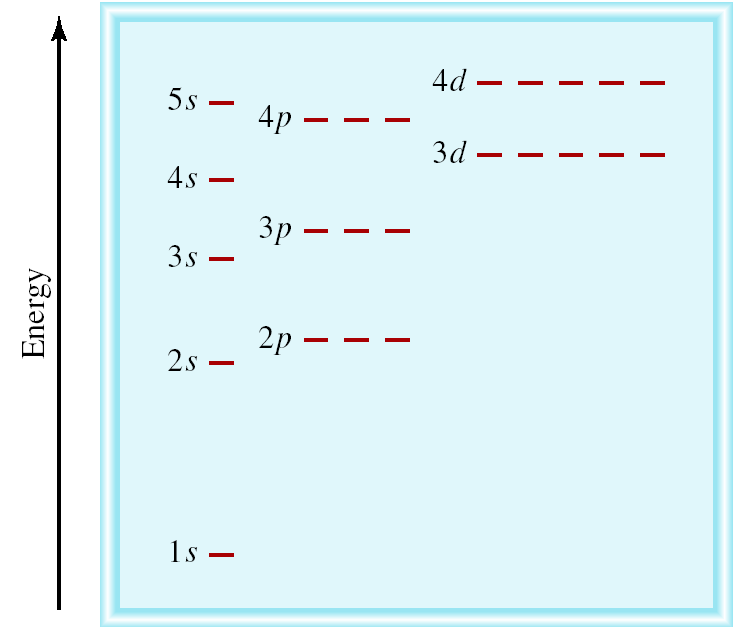 N 7 electrons
N=  1s22s22p3
16
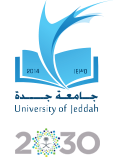 Chapter 2/Atoms, Molecules, and Ions
2.10. Electron Configuration:
1-“Fill up” electrons in lowest energy orbitals (Aufbau principle): the electrons are added one by one to the atomic orbitals
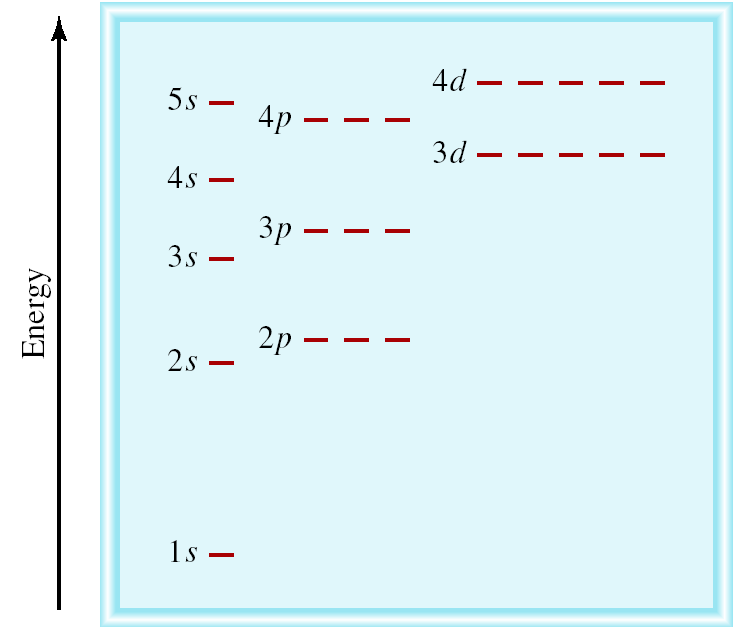 O 8 electrons
O=  1s22s22p4
17
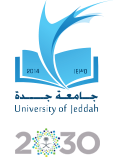 Chapter 2/Atoms, Molecules, and Ions
2.10. Electron Configuration:
Orbital Diagram: the electron configuration can also represented by the orbital diagram
In the Orbital Diagram:
 Each box represents one orbital.
 Half-arrows represent the electrons.
 The direction of the arrow represents the spin of the electron.
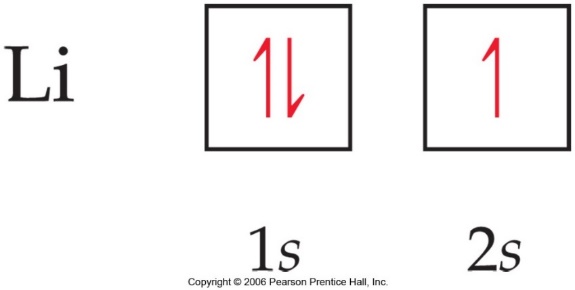 18
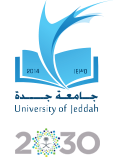 Chapter 2/Atoms, Molecules, and Ions
2.10. Electron Configuration:
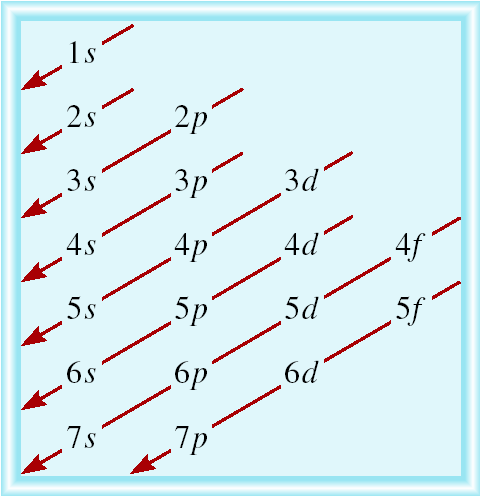 Example 2.5: (a)What is the electron configuration of Mg?
Mg atom has 12 electrons  (from: Periodic table (atomic number))
 The Electron Configuration: 1s22s22p63s2 
2 + 2 + 6 + 2 = 12 electrons
Orbital Diagram:

       

Short notation: [Ne] 3s2; 
Since:  [Ne] 1s22s22p6
Short Notation: we write in the electron configuration of any element, the symbol of the Noble gas element in the previous period in brackets followed by the symbol of highest filled subshells in the outermost shells.
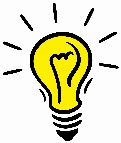 1s2   2s2       2p6            3s2
See example: 2.5 p33
19
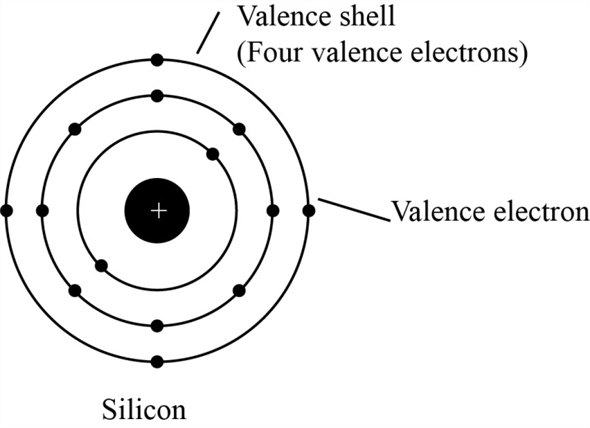 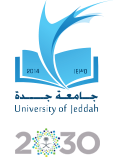 Chapter 2/Atoms, Molecules, and Ions
2.11. Electron Configuration and valence electron:
Valence electron :(الالكترونات الداخلية)  those electron that are important in chemical bonding.
For main group element, the valance electrons are those in outermost principal energy level.
Core electron (إلكترونات التكافؤ) : those electrons in a complete principal energy level and those in complete d and f sublevels.    
Example: Silicon (Si) has 4 valance electrons and has 10 core electrons.
Si
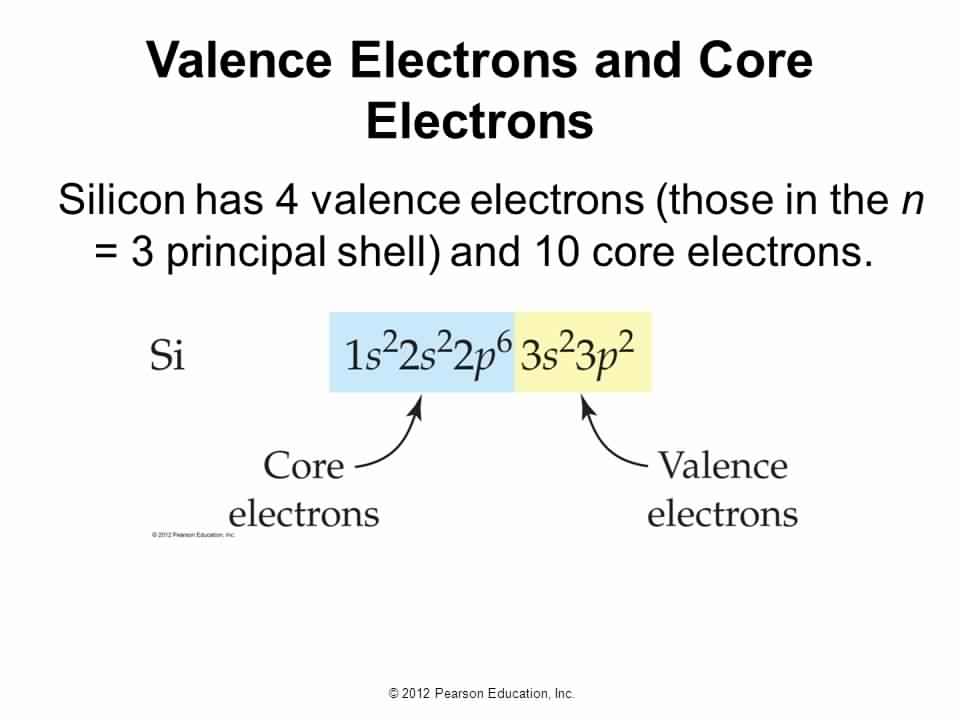 20
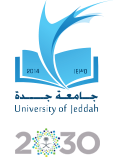 Chapter 2/Atoms, Molecules, and Ions
2.11. Electron Configuration and valence electron:
Example 2.7: Write the electron configuration of Ge and identify valance and core electrons?
Atomic number of Ge= 32
Ge: 1s2 2s2 2p6 3s2 3p6 4s2 3d10 4p2
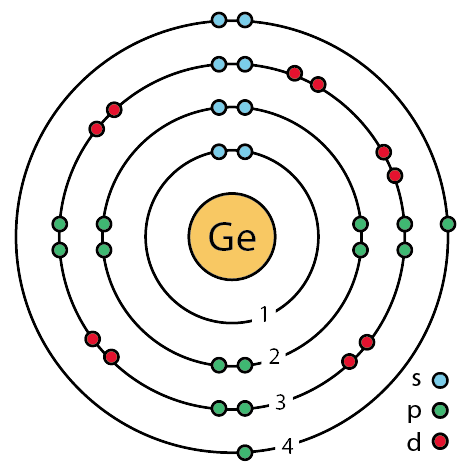 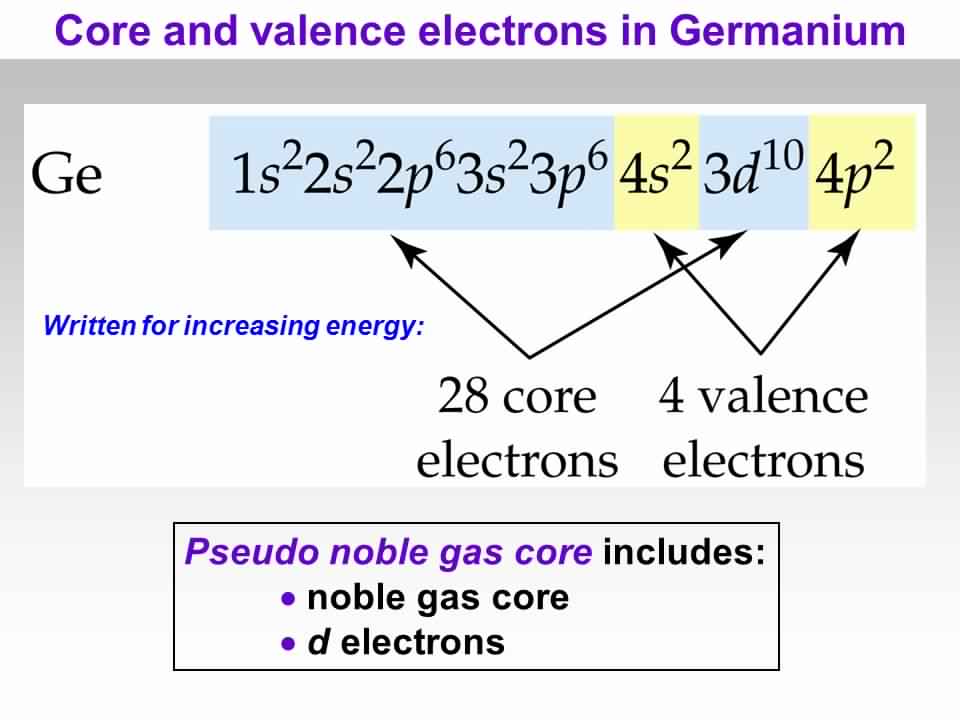 21
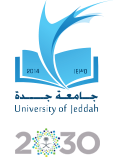 Chapter 2/Atoms, Molecules, and Ions
2.10. Electron Configuration:
Periodic table are divisible into 4 blocks corresponding to filling of 4 quantum sublevels (s,p,d,f )
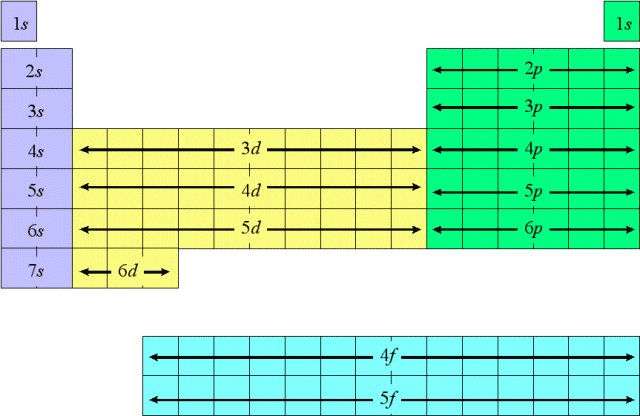 22
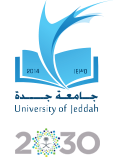 Chapter 2/Atoms, Molecules, and Ions
2.11. Electron Configuration and valence electron:
The group number is equal to the number of valance electron
The row number  is equal to the highest principle quantum number (n).
principle quantum number
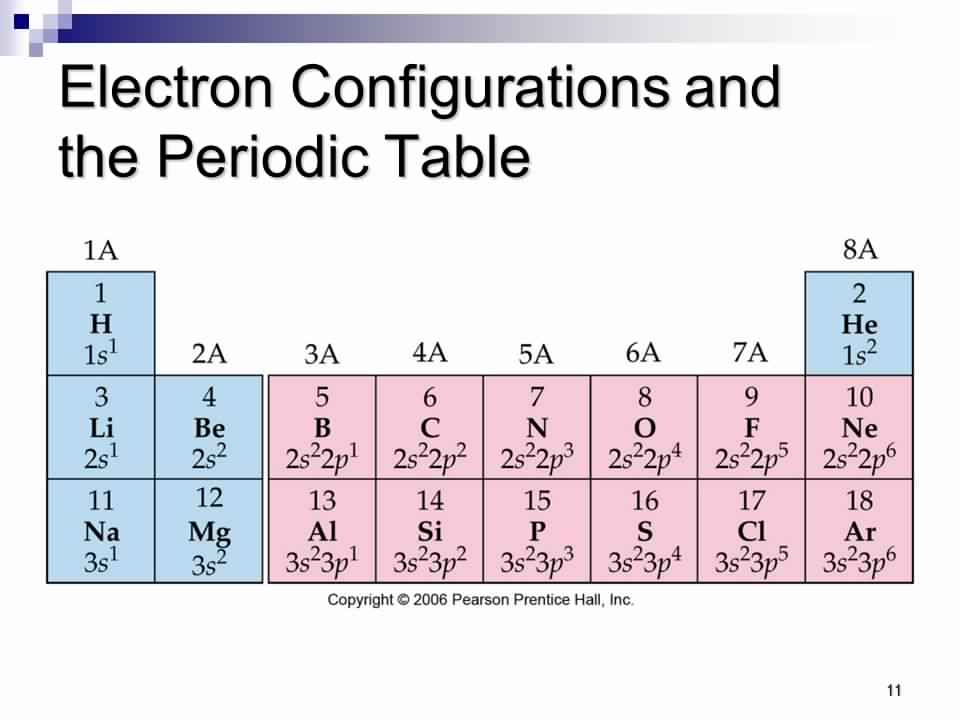 number of valance electron
Cl is in column 7A thus it has 7 valence electrons 
Also is in row 3 thus it has 3n (principle quantum number )
23
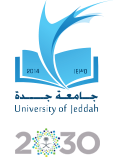 Chapter 2/Atoms, Molecules, and Ions
2.13. Periodic trends in the size of atoms
Atomic Radius: (نصف القطر الذري)
is a term used to describe the size of the atom,
نصف قطر التشارك
and it is one-half (½) the distance between the two nuclei in two adjacent metal atoms (a) or in  a diatomic molecule (b).
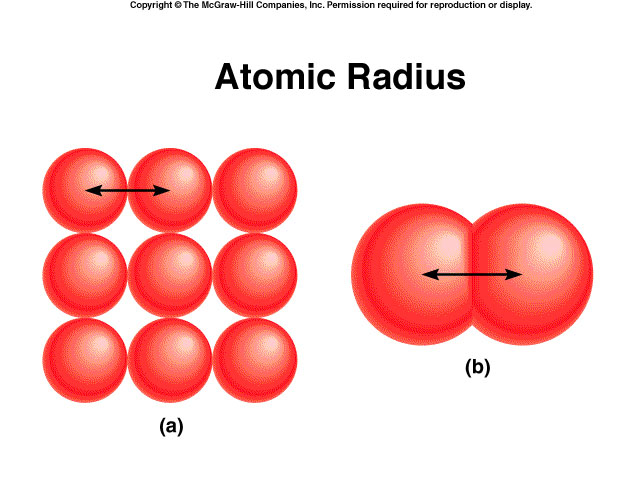 24
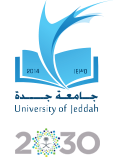 Decreasing atomic radius
Chapter 2/Atoms, Molecules, and Ions
2.13. Periodic trends in the size of atoms
1.Atomic Radius
In the same period: the effective nuclear charge increases from left to right → n is the same → the added valence electron is more strongly attracted by the nucleus → the atomic radius decreases from left to right in the period.
In the same group: n increases → atomic radius increases from top to bottom in the group.
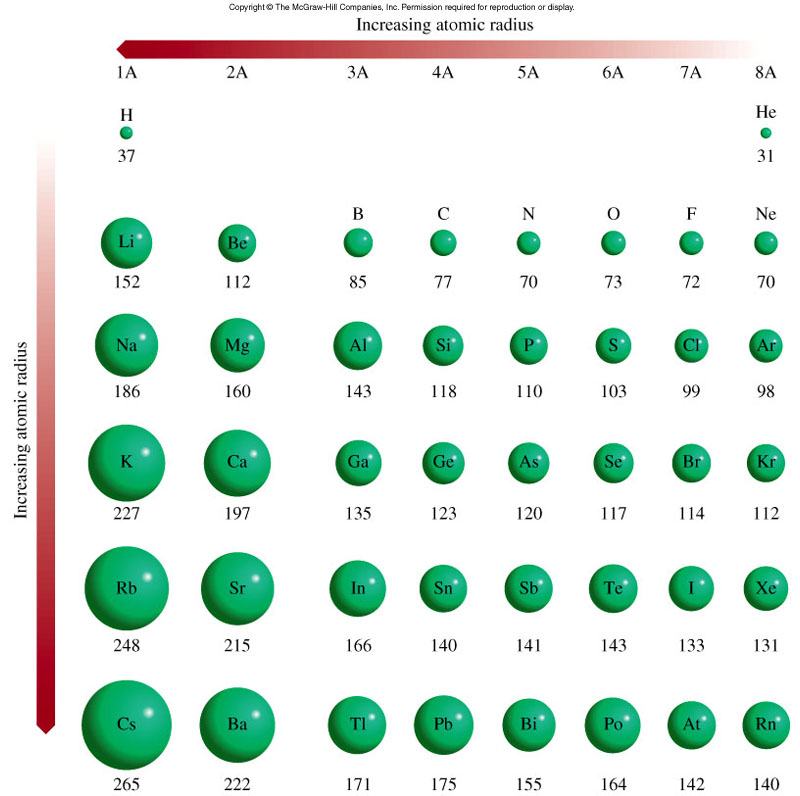 Increasing atomic radius
25
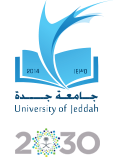 Decreasing atomic radius
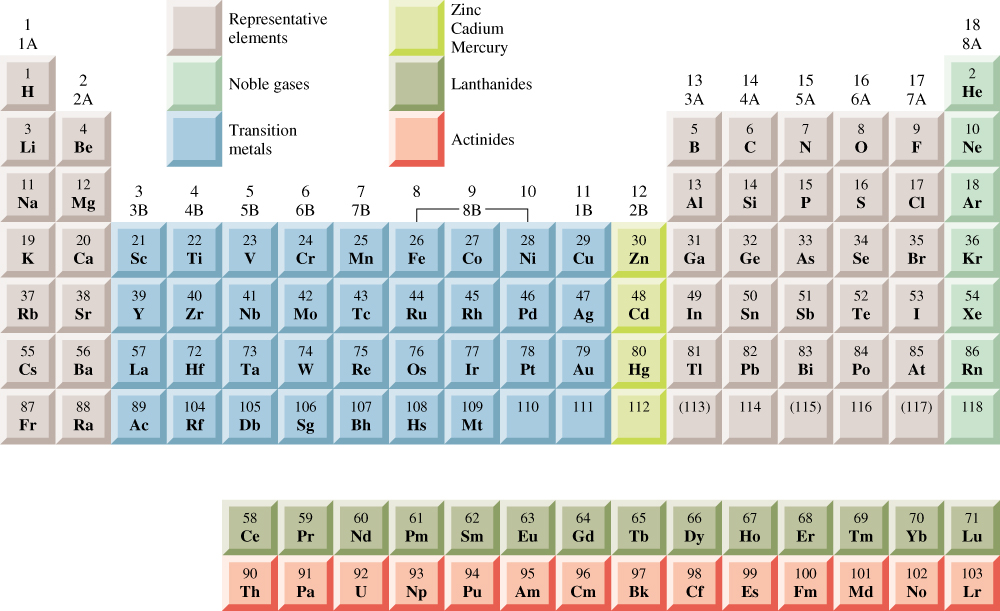 Increasing atomic radius
Chapter 2/Atoms, Molecules, and Ions
2.13. Periodic trends in the size of atoms
1.Atomic Radius
General Trend in Atomic radius:
26
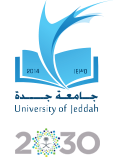 Chapter 2/Atoms, Molecules, and Ions
2.13. Periodic trends in the size of atoms
1.Atomic Radius
Example: Referring to a periodic table, arrange the following atoms in order of increasing atomic radius: P, Si, N.
Solution:
N & P are in the same group → N is smaller than P
2. P & Si are in the same period → P is smaller than Si
The arrangement of increasing atomic radius is:
N < P < Si
27
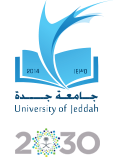 I1 + X (g)          X+(g) + e-
Chapter 2/Atoms, Molecules, and Ions
2.13. Periodic trends in the size of atoms
2- Ionization Energy  (طاقة التأين) : is the minimum energy (kJ/mol) required to remove an electron from a gases atom in its ground state.
Atom → cation
I1 first ionization energy
I2 + X+(g)          X2+(g) + e-
I2 second ionization energy
I3 + X2+(g)          X3+(g) + e-
I3 third ionization energy
The higher ionization energy, the more difficult is to remove  the electrons.
28
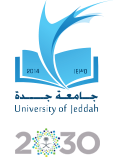 Increasing First Ionization Energy
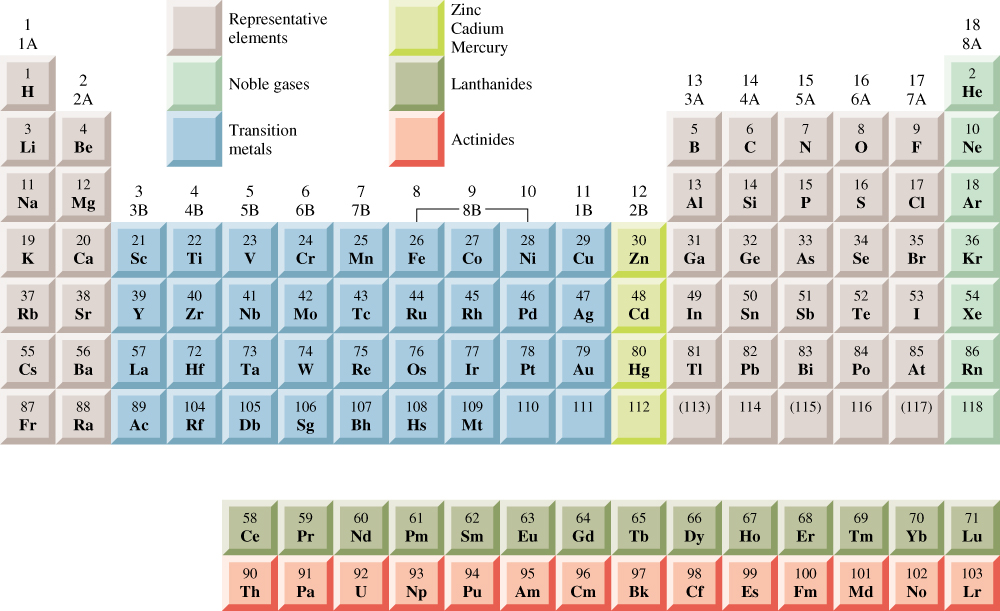 Decreasing First Ionization Energy
Chapter 2/Atoms, Molecules, and Ions
2.13. Periodic trends in the size of atoms
2. Ionization Energy
General Trend in Ionization Energy:
29
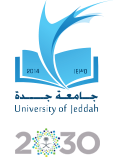 Chapter 2/Atoms, Molecules, and Ions
2.13. Periodic trends in the size of atoms
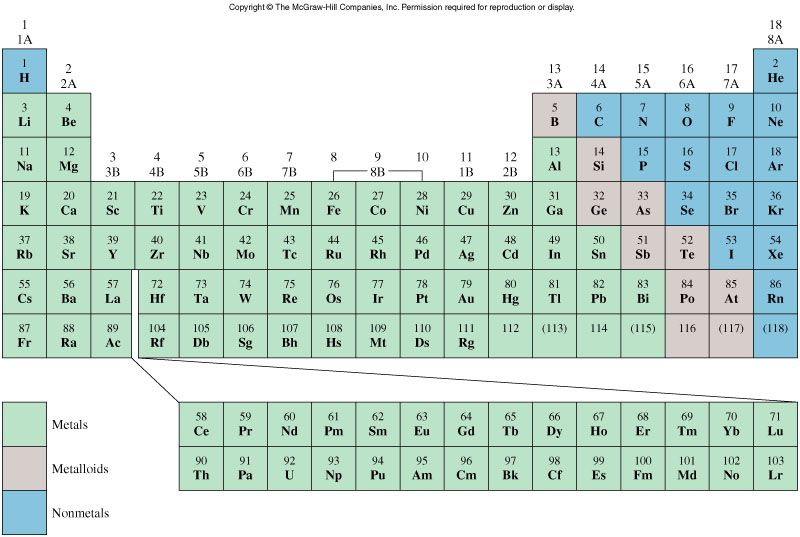 Increasing First Ionization Energy
Example : Which atom should have a smaller first ionization energy: oxygen (O) or sulphur (S)?
Solution:
O & S are in group 6A
O: [He] 2s2 2p4
S: [Ne] 3s2 3p4
The valence electrons in S are farther from the nucleus → removing of them is easier
Thus: I1 (S) < I1 (O)
Decreasing First Ionization Energy
30
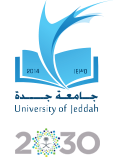 X (g) + e-          X-(g)
F (g) + e-          F-(g)
O (g) + e-          O-(g)
Chapter 2/Atoms, Molecules, and Ions
2.13. Periodic trends in the size of atoms
3- Electron Affinity  :(الألفة الالكترونية) is the negative of the energy change that occurs when an electron is accepted by an atom in the gases state to form an anion.
DH = -328 kJ/mol
EA = +328 kJ/mol
DH = -141 kJ/mol
EA = +141 kJ/mol
The higher electron affinity, the greater affinity to accept the electron.
31
[Speaker Notes: هي كمية الطاقة الممتصة عند إضافة إلكترون لذرة غازية متعادلة لتكوين أيون غازي بشحنة مقدارها -1. وتصبح شحنتها سالبة عند انطلاق الطاقة.]
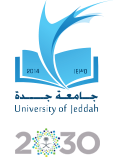 Increasing Electron affinity
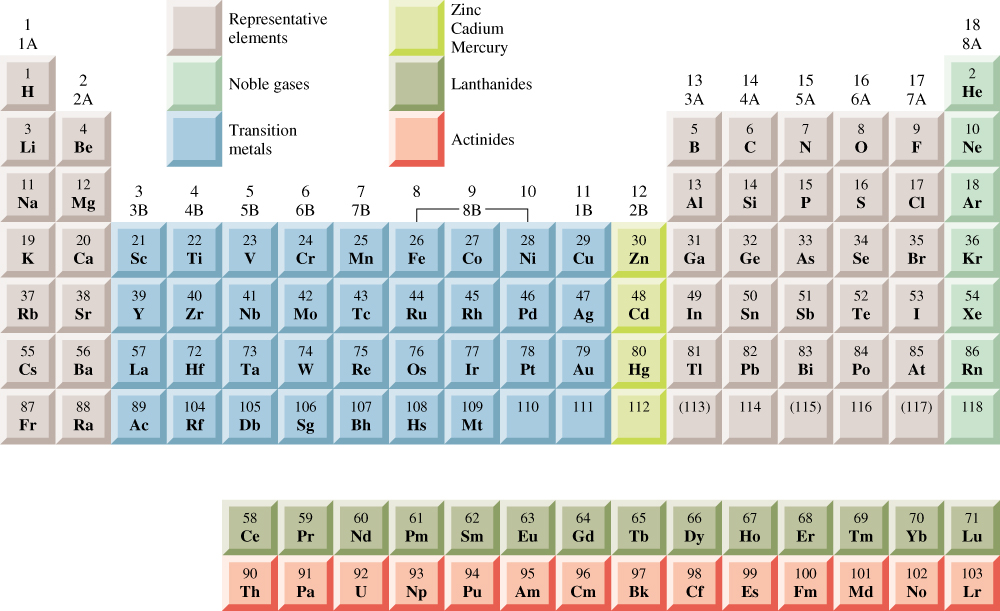 Decreasing Electron affinity
Chapter 2/Atoms, Molecules, and Ions
2.13. Periodic trends in the size of atoms
3. Electron affinity
General Trend in Electron affinity :
32
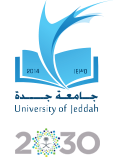 Chapter 2/Atoms, Molecules, and Ions
2.13. Periodic trends in the size of atoms
Increasing Electron affinity
3. Electron affinity
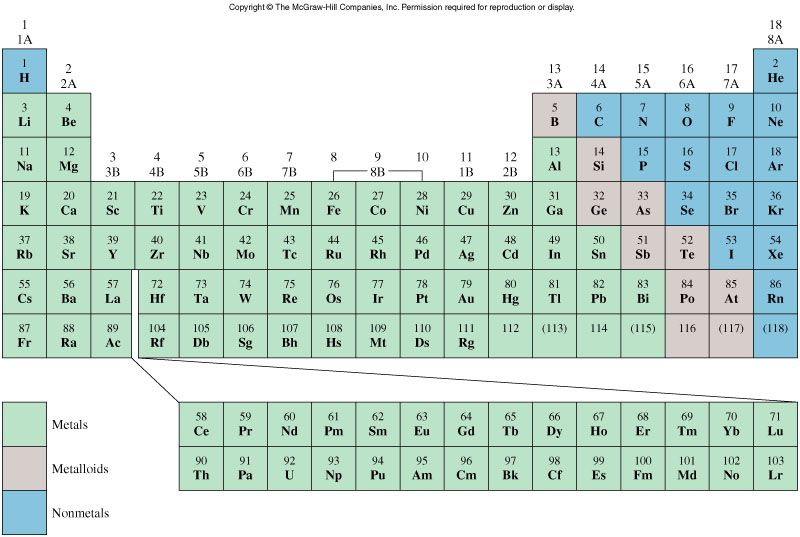 Which choice correctly lists the elements in order of decreasing electron affinity?

O, Cl, B, C
O, Cl, C, B
Cl, O, C, B
Cl, O, B, C
Decreasing Electron affinity
من الأكبر إلى الأصغر
33
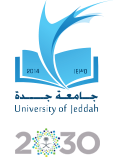 decreasing  Metallic Character
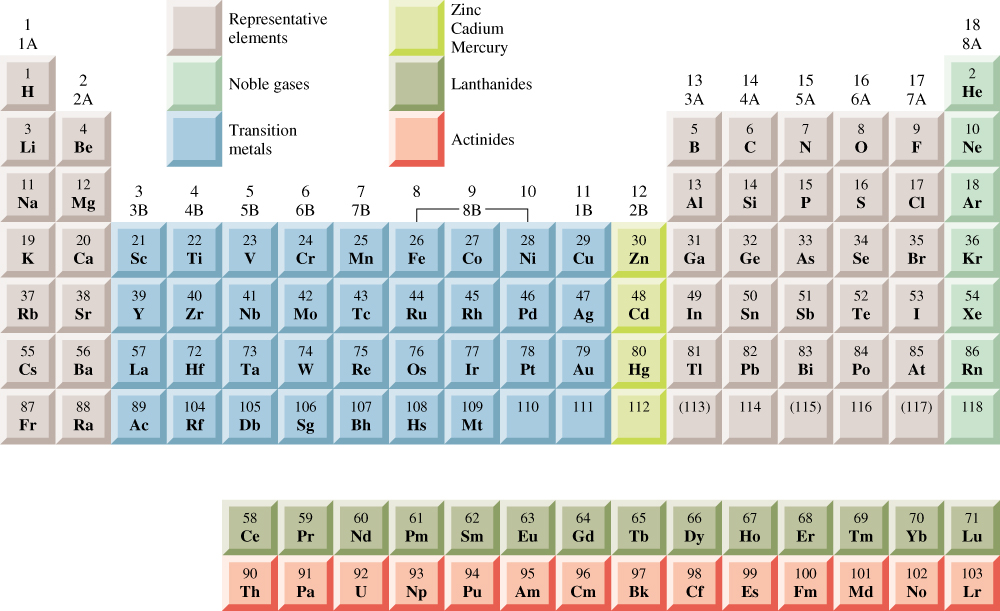 Increasing  Metallic Character
Chapter 2/Atoms, Molecules, and Ions
2.13. Periodic trends in the size of atoms
4. Metallic Character
Metal: large class of element that are generally good conductor of heat and electricity, malleable (قابلة للطرق), ductile (قابلة لسحب), lustrous (لامعة), and tend to lose electrons during chemical change.
General Trend:
34
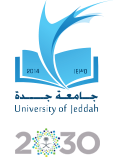 Chapter 2/Atoms, Molecules, and Ions
2.13. Periodic trends in the size of atoms
decreasing Electron affinity
4. Metallic Character
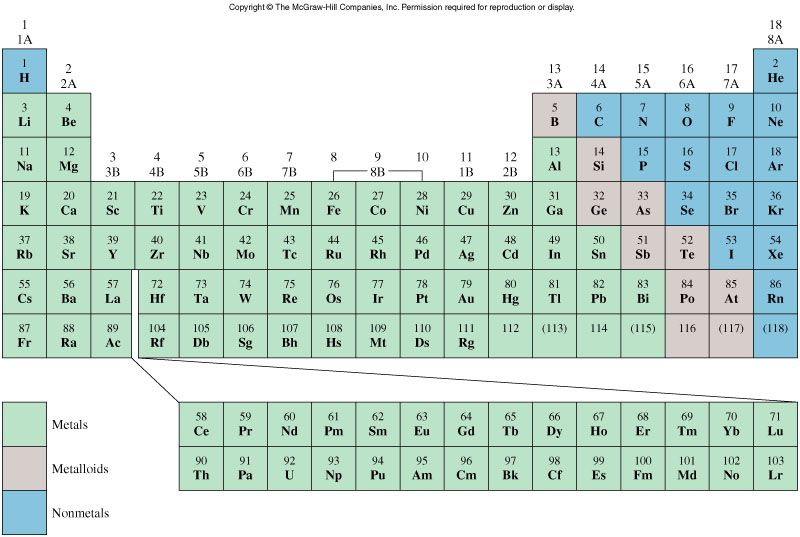 Example 2.9 (p43): 
choose the more metallic element from following:
 
Sn or Te
Sn>Te

(b) P or Sb
Sb > P
increasing Electron affinity
35
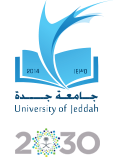 Chapter 2/Atoms, Molecules, and Ions
H.W 
23, 24 (a and b) 25, 29, p45
38, 43  p46
36
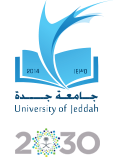 Chapter 2/Atoms, Molecules, and Ions
Reviewمراجعة
(1) The element that has the valance electron configuration 3s2 3p3 is:
Carbon
Nitrogen
Phosphorus
Neon

(2) Titanium (Ti) element is found in the periodic table in 
s-block
P-block
d-block
f-block
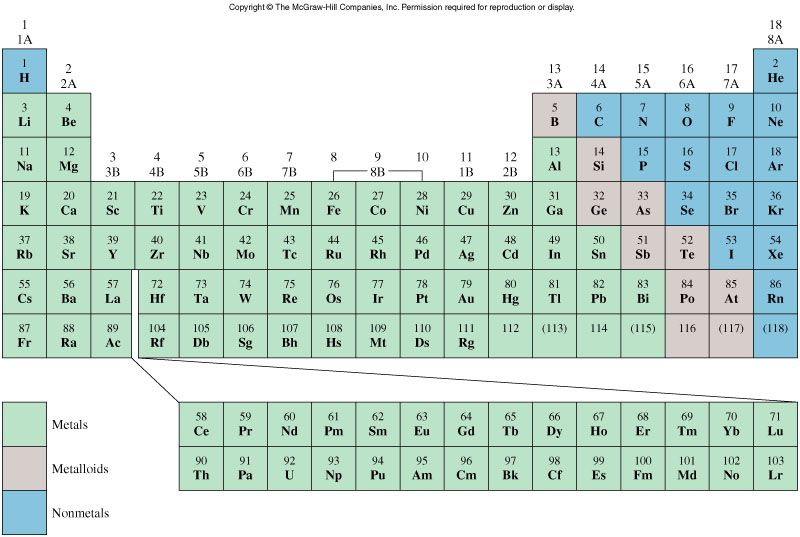 37
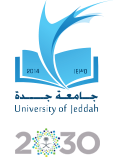 Chapter 2/Atoms, Molecules, and Ions
Reviewمراجعة
(3) What the electronic configuration for Co
[Ar] 4s2 3d5
[Ar] 4s2 3d7 
[Ar] 4s1 3d6 
[Ar] 4s2 3d4 

(4) Arrange the following in order of increasing first ionization energy: F, K, P, Ca, and Ne. 
K < Ca < P < F < Ne 
Ne < F < Ca < K < P
P < F < Ne < K < Ca
K < F < P < Ne < Ca
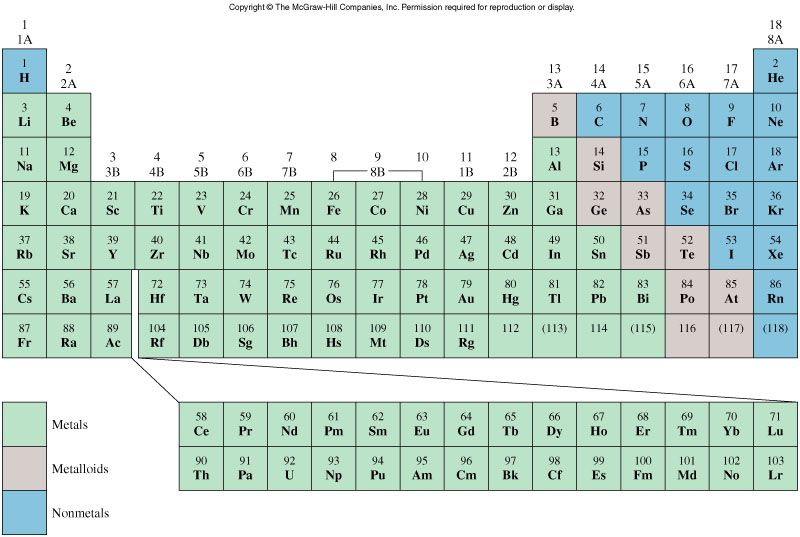 38
[Speaker Notes: Co: [Ar] 4s2 3d7 (transition metal)
→ Co2+: [Ar] 3d7]
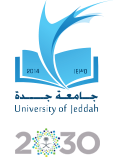 Chapter 2/Atoms, Molecules, and Ions
Reviewمراجعة
(5) Which of these elements is most likely to be a good
conductor of electricity? 
N	
S
He
Fe

(6) magnesium ion, 12Mg2+ , has 
12 protons and 13 electrons.
24 protons and 26 electrons.
12 protons and 10 electrons.
24 protons and 22 electrons.
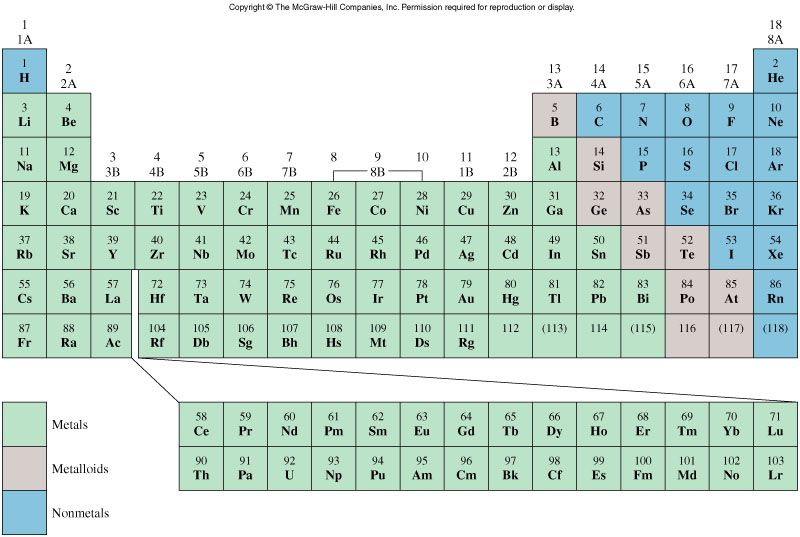 39
[Speaker Notes: Co: [Ar] 4s2 3d7 (transition metal)
→ Co2+: [Ar] 3d7]